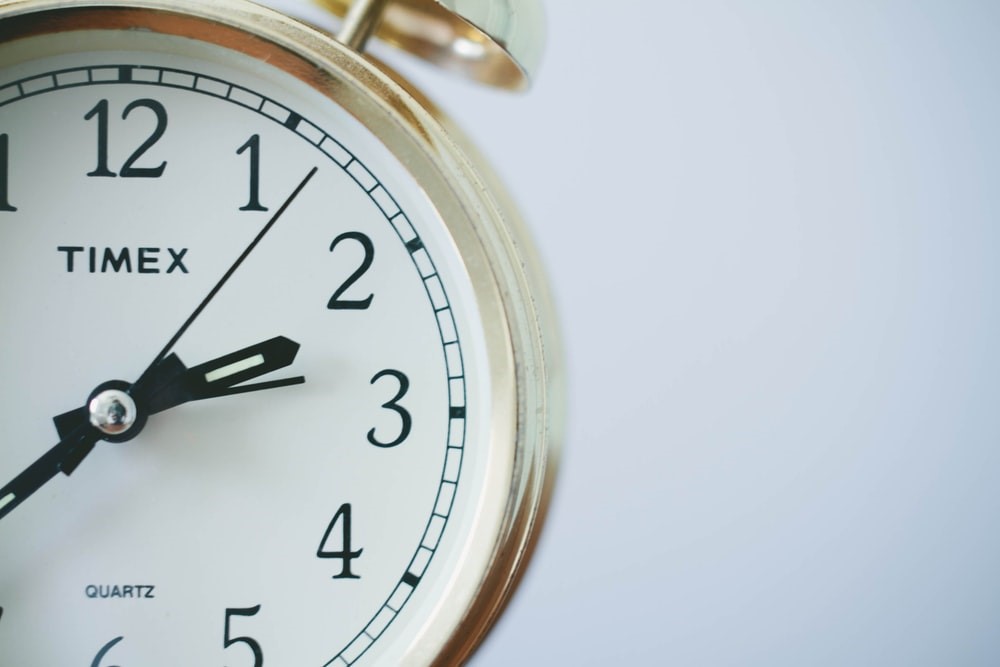 OUR ALLOTTED TIME
Job 7:1-10
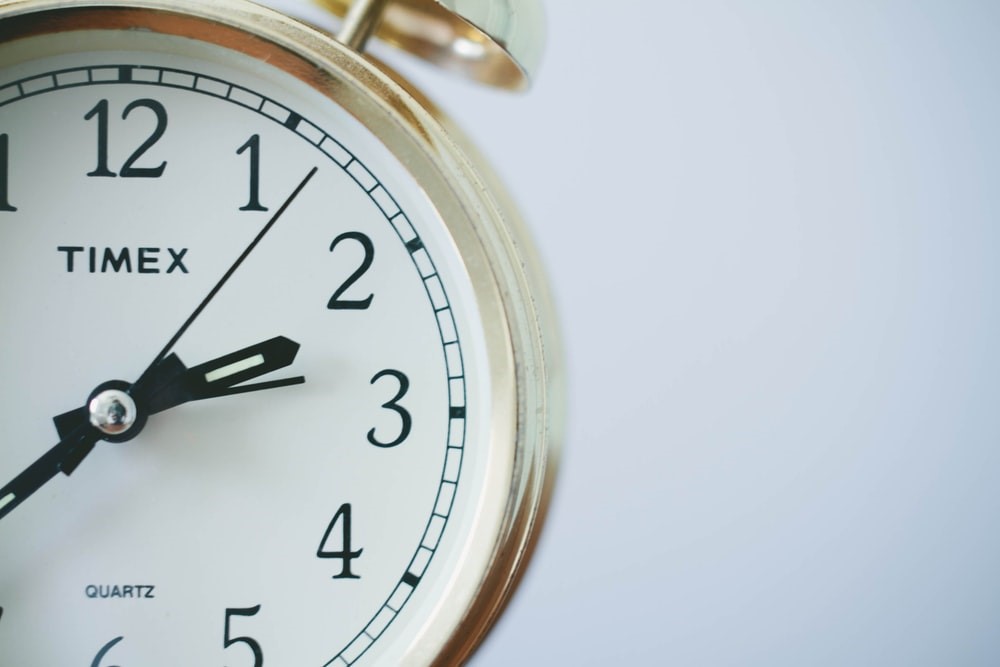 How Did Job Feel Toward the Days of His Life?
I. DAYS CAN APPEARTOO LONG (Job 7:1-5)
“Join with me in suffering, like a good soldier of Christ Jesus.”
		II Timothy 2:3
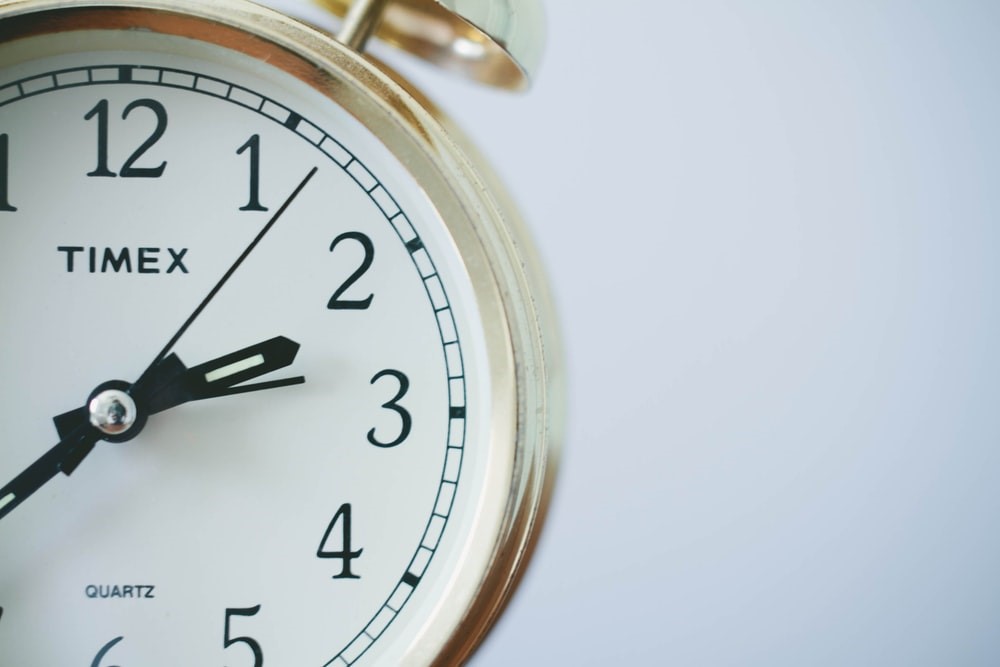 “To live is to suffer, to survive is to find some meaning in the suffering.”

Friedrich Neitzsche
A German (Prussia) philosopher (had multiple health problems)
I. DAYS CAN APPEARTOO LONG (Job 7:1-5)
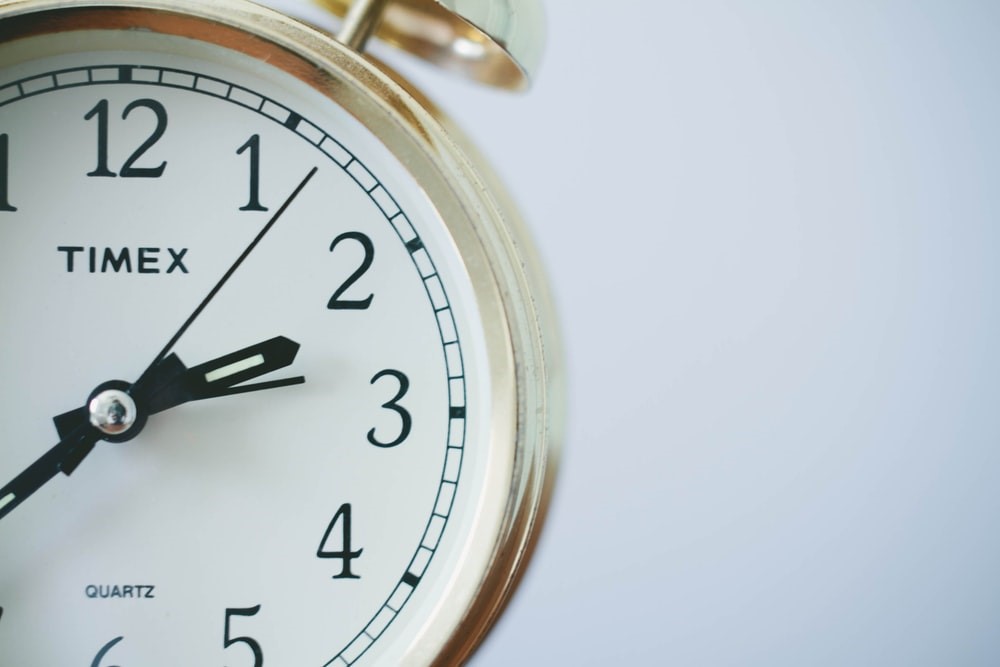 “I have fought the good fight, I have finished the race, I have kept the faith.
8. Now there is in store for me the crown of righteousness, which the Lord, the righteous Judge, will award to me on that day—and not only to me, but also to all who have longed for his appearing.”

II Timothy 4:7,8
I. DAYS CAN APPEARTOO LONG (Job 7:1-5)
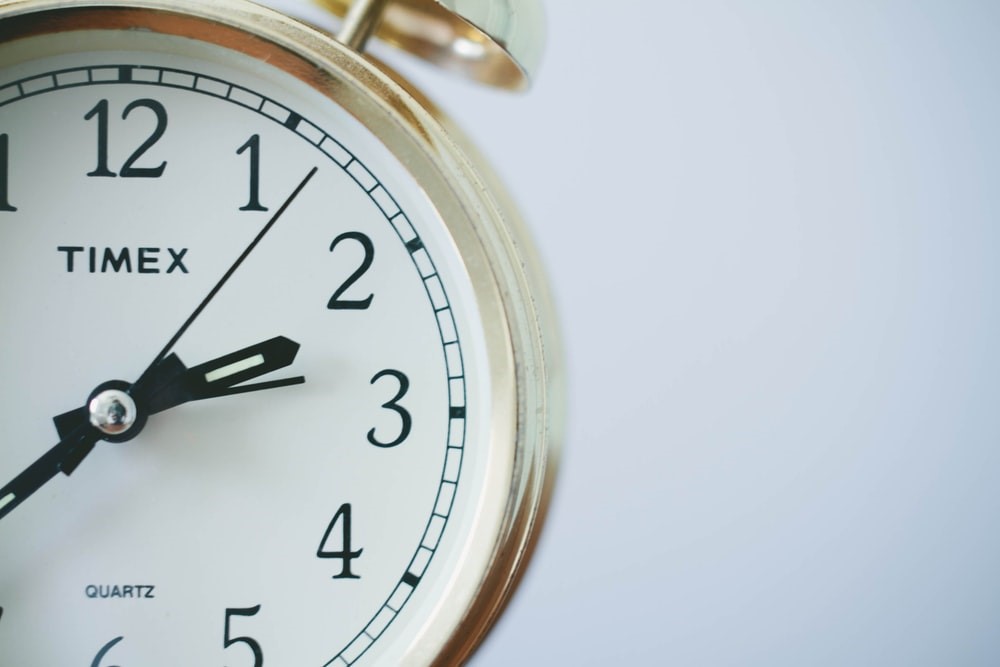 “My soul thirsts for you; my flesh faints for you, as in a dry and weary land where there is no water.” 
	     Psalm 63:1
I. DAYS CAN APPEARTOO LONG (Job 7:1-5)
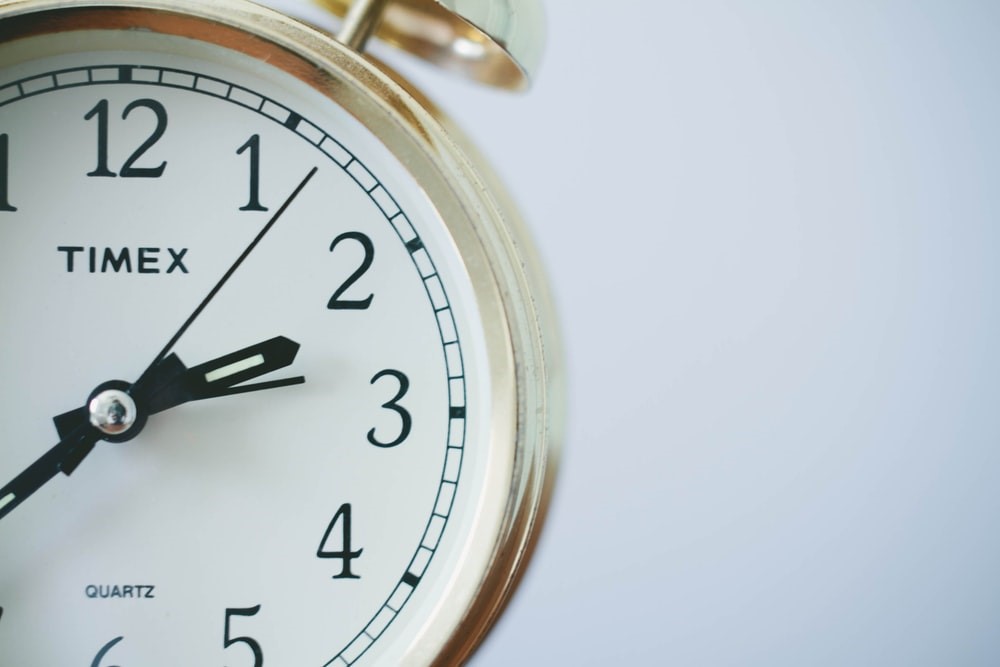 “so I have been allotted months of futility, and nights of misery have been assigned to me.
4 When I lie down I think, ‘How long before I get up?’ The night drags on, and I toss and turn until dawn.”
       Job 7:3,4
I. DAYS CAN APPEARTOO LONG (Job 7:1-5)
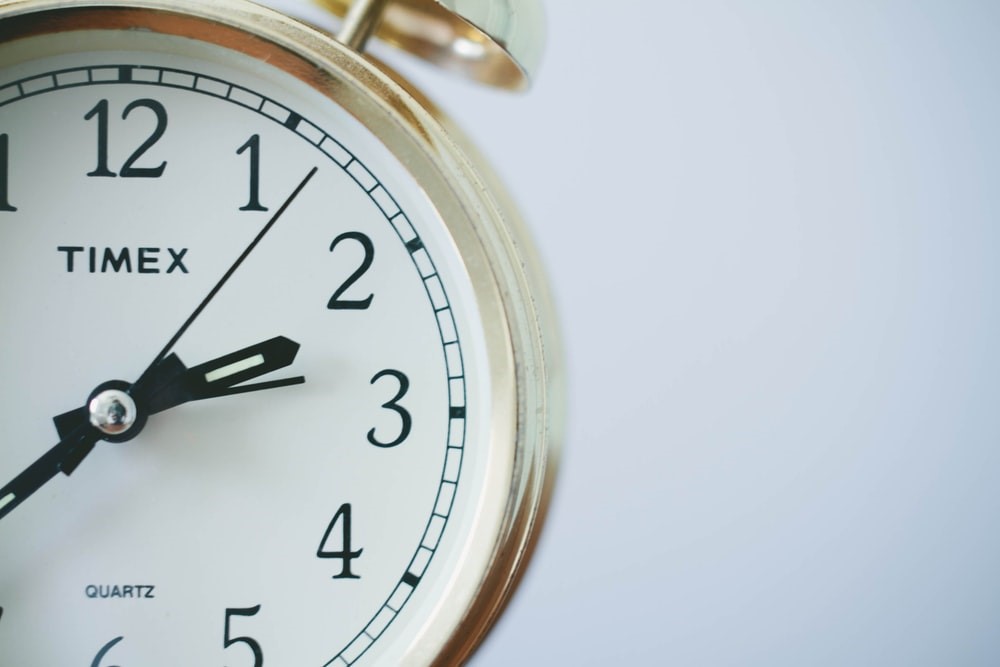 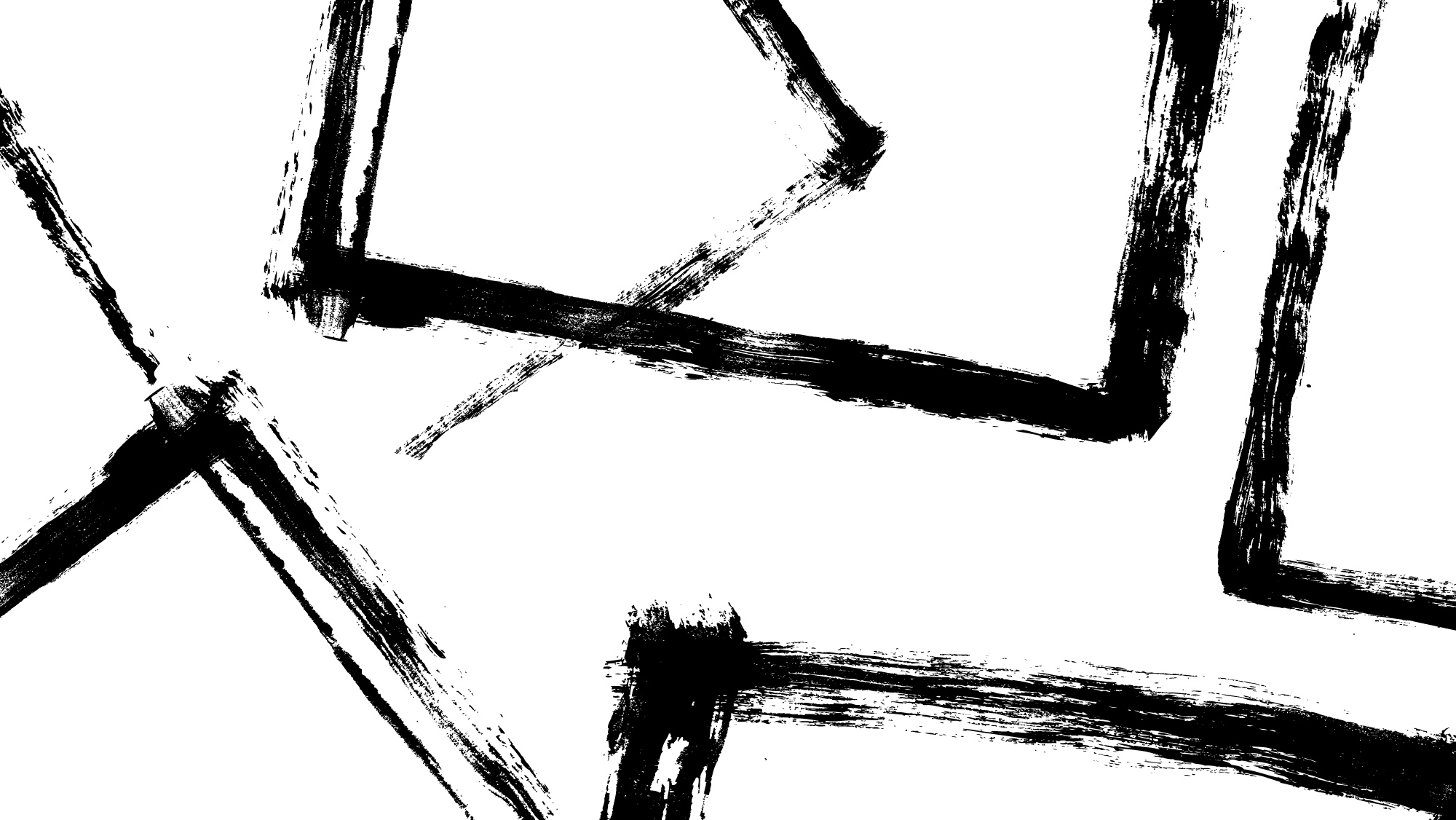 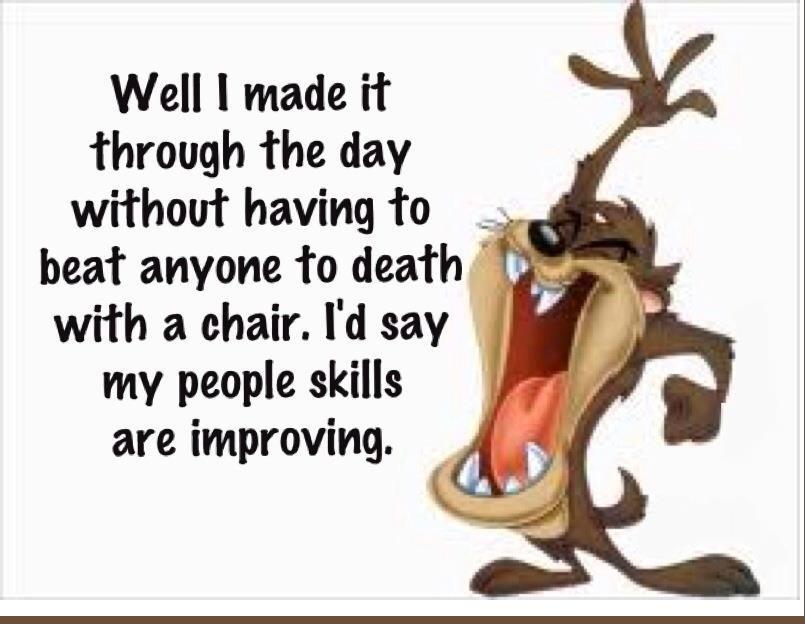 I. DAYS CAN APPEARTOO LONG (Job 7:1-5)
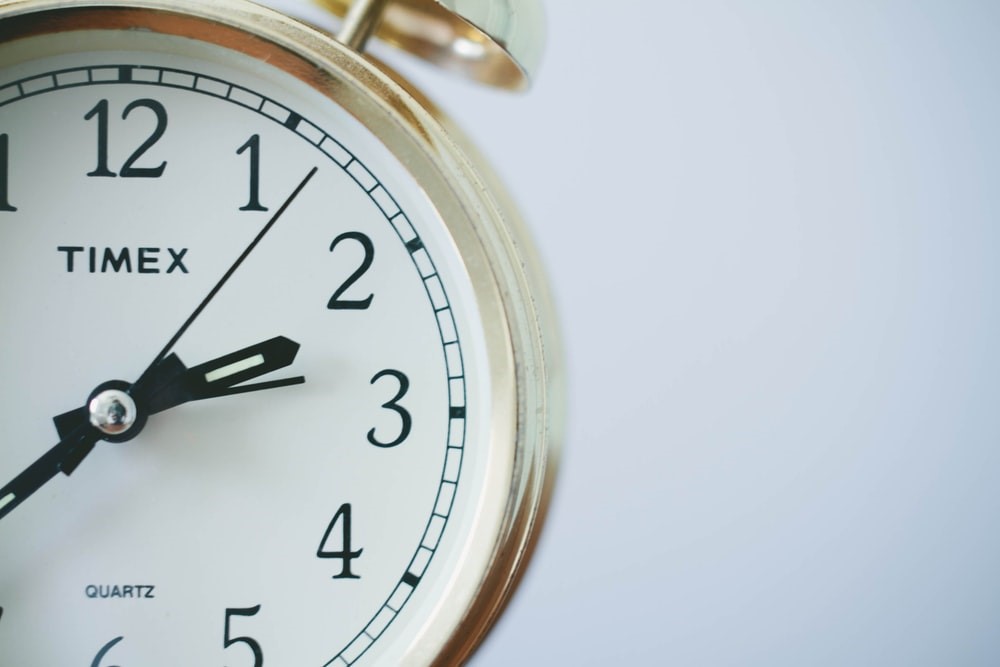 II. DAYS CAN APPEAR TOO SHORT (Job 7:6-10)
“The eye that now sees me will see me no longer; you will look for me, but I will be no more.”
			Job 7:8
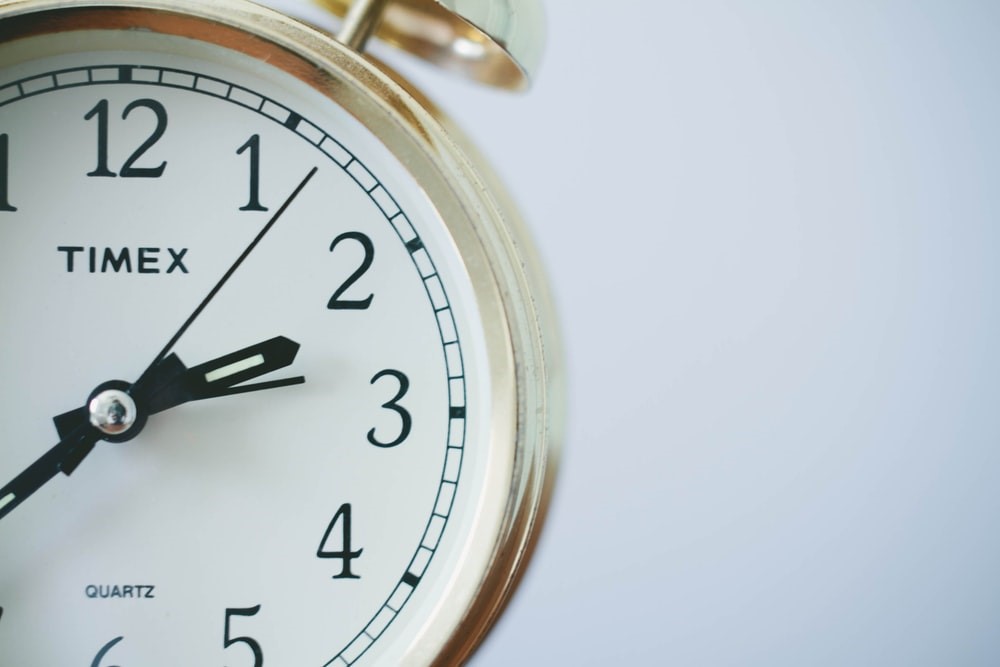 II. DAYS CAN APPEAR TOO SHORT (Job 7:6-10)
“But as it is written, Eye hath not seen, nor ear heard, Neither have entered into the heart of man, The things which God hath prepared for them that love him.”

I Corinthians 2:9 KJV
	from Isaiah 64:4
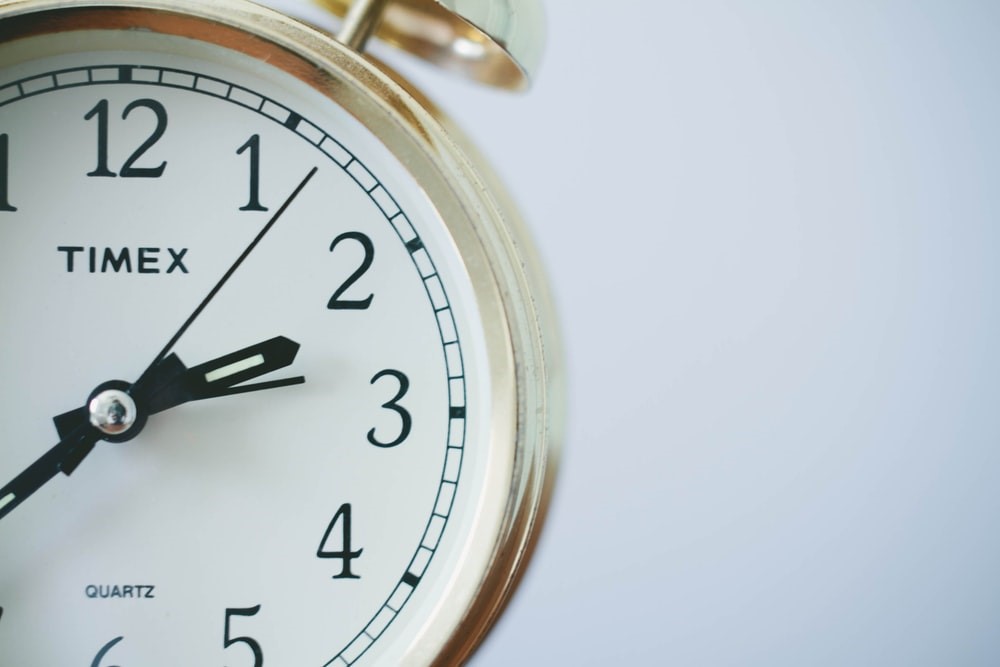 II. DAYS CAN APPEAR TOO SHORT (Job 7:6-10)
“Man’s days are determined; you (God) have decreed the number of his months and have set limits he cannot exceed” 
	Job 14:5
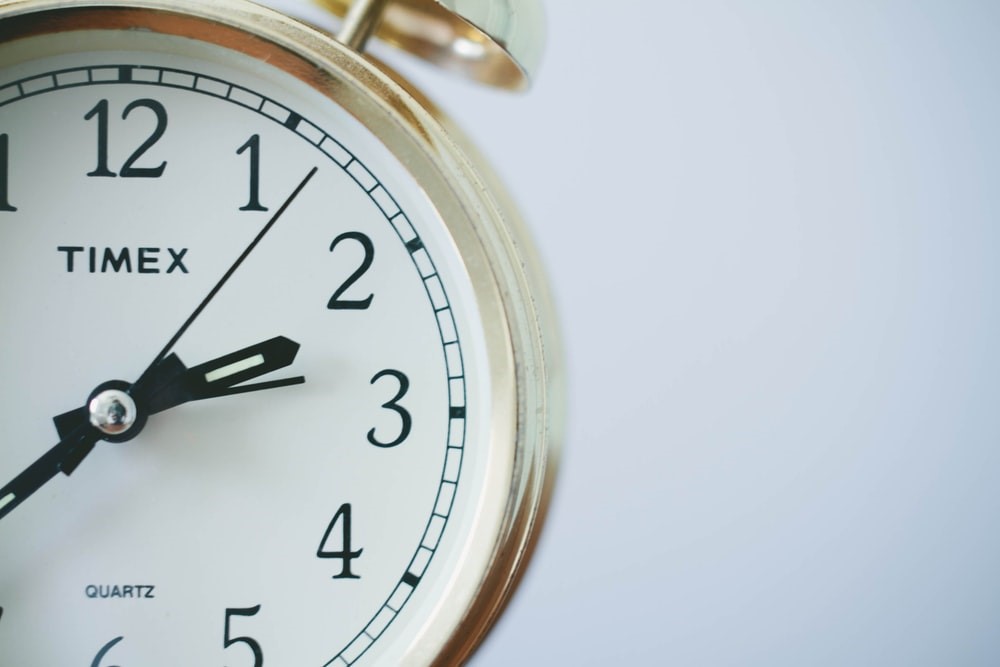 II. DAYS CAN APPEAR TOO SHORT (Job 7:6-10)
“Show me, Lord, my life’s end and the number of my days; let me know how fleeting my life is.
5. You have made my days a mere handbreadth; the span of my years is as nothing before you. Everyone is but a breath, even those who seem secure.”
     	   Psalm 39:4-5
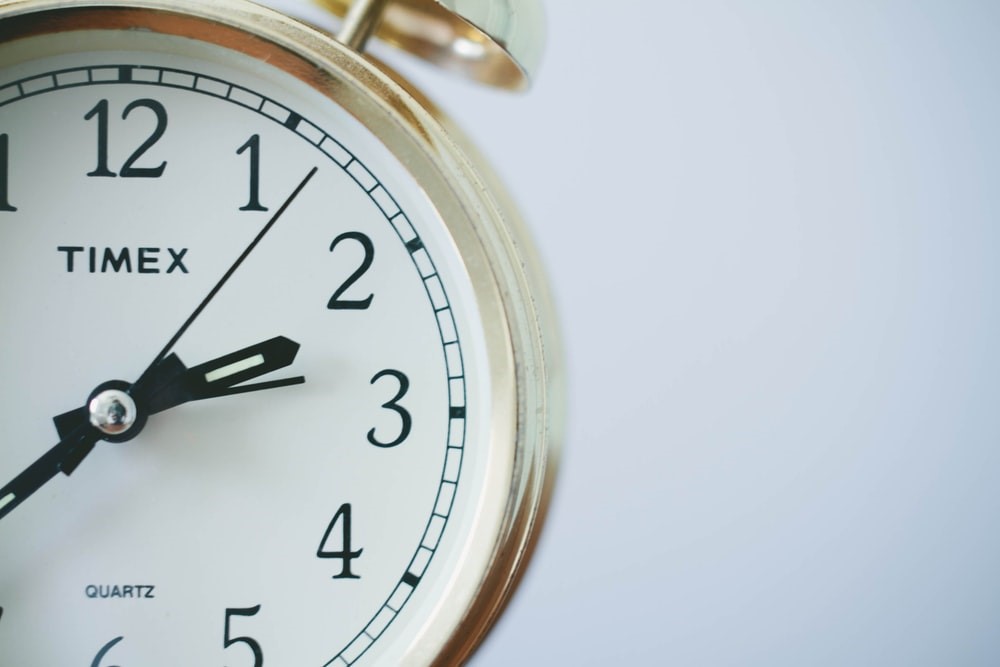 II. DAYS CAN APPEAR TOO SHORT (Job 7:6-10)
“In the course of my life he broke my strength; he cut short my days.
24 So I said: “Do not take me away, my God, in the midst of my days; your years go on through all generations.”
       Psalm 102:23-24